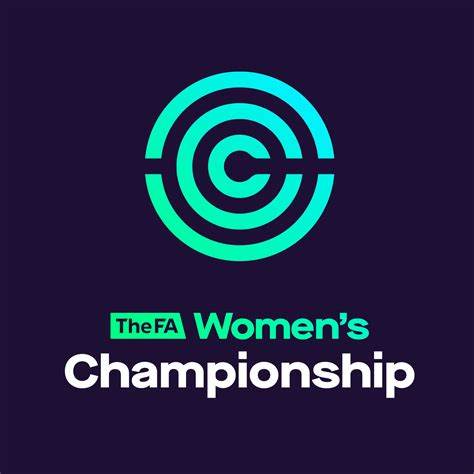 FA Women’s Pathway
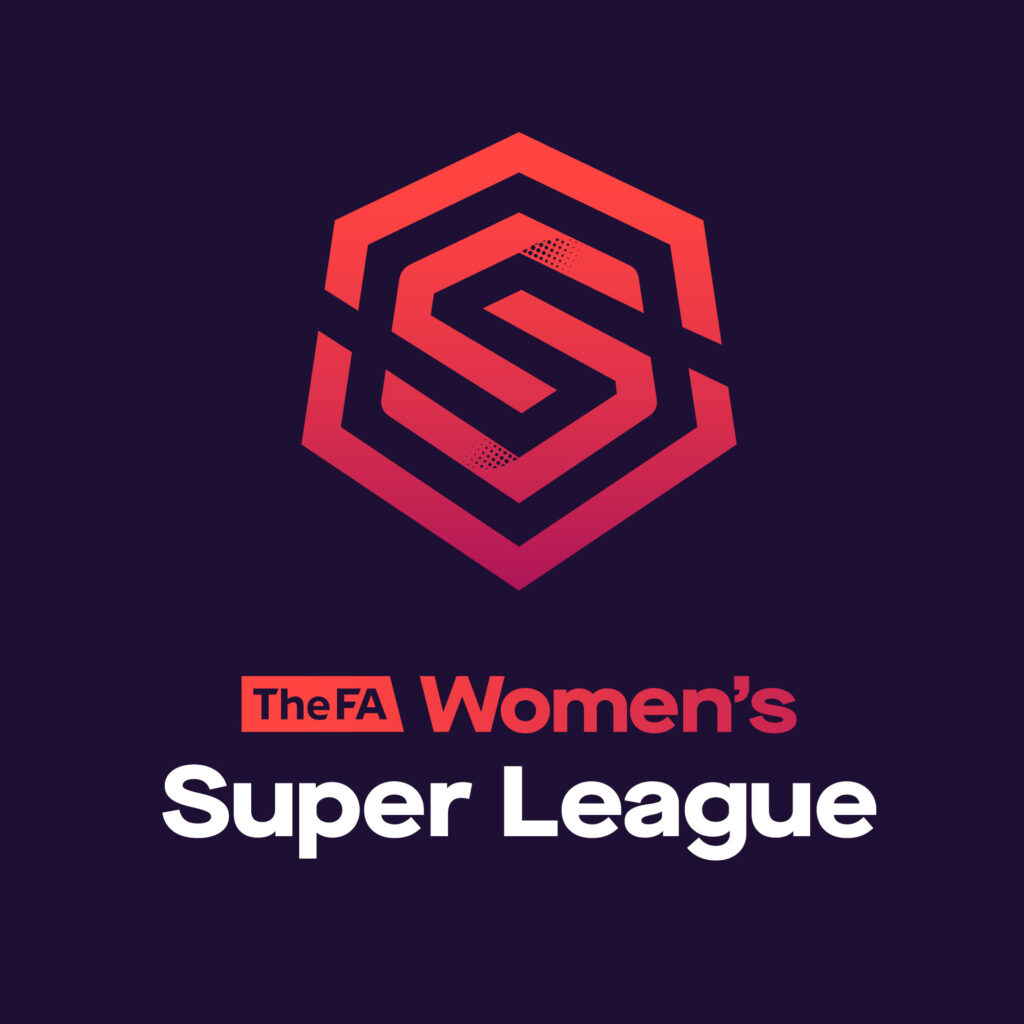 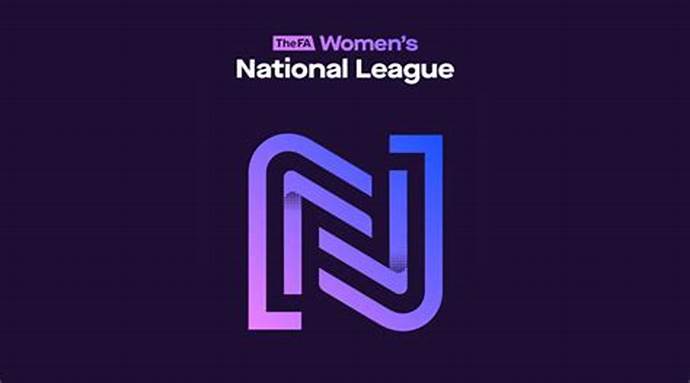 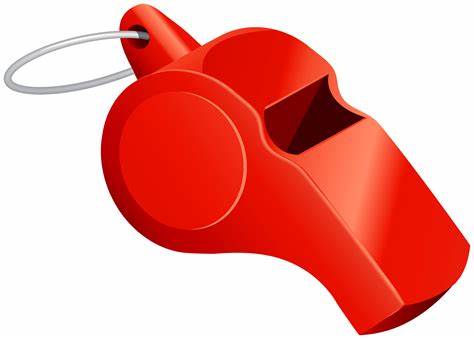 Elle Kaplicz 
3W referee
2WAR
L5M 

Gee
3W
L5M

Martin
3W
L5M
Introduction
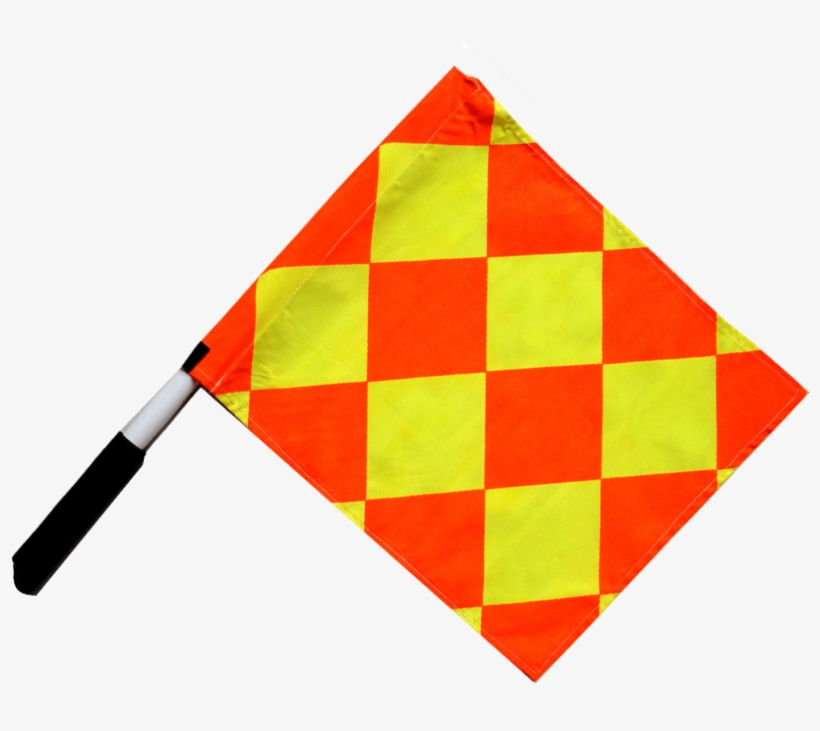 Minimum of 1 season and/ or 20 games.
Minimum of 3 assistant referee appointments (Ideally WNL)
Minimum of 3 observations on Women’s games attaining 3 standards expected or above. 
Successful completion of a laws of the game exam. 
FA selection day nomination
Promotion 4W – 3W
Fitness test completion
Minimum of one season and 20 appointments in adults football (min 70% Women's football)
Minimum of 8 AR appointments
Minimum of 5 Referee appointments on the WNL
5 observations in Women's football
Successful completion of the LOTG exam
Attendance at Women's football training events
Promotion pathway 3W-2W
2WAR
Selection process 
Sprints
Offside decisions 
Changing direction 
Flash lag 

Season
Appointments are released monthly
Calendar updated at least month updated in advance
Provisional appointments 
Development targets
AR coach
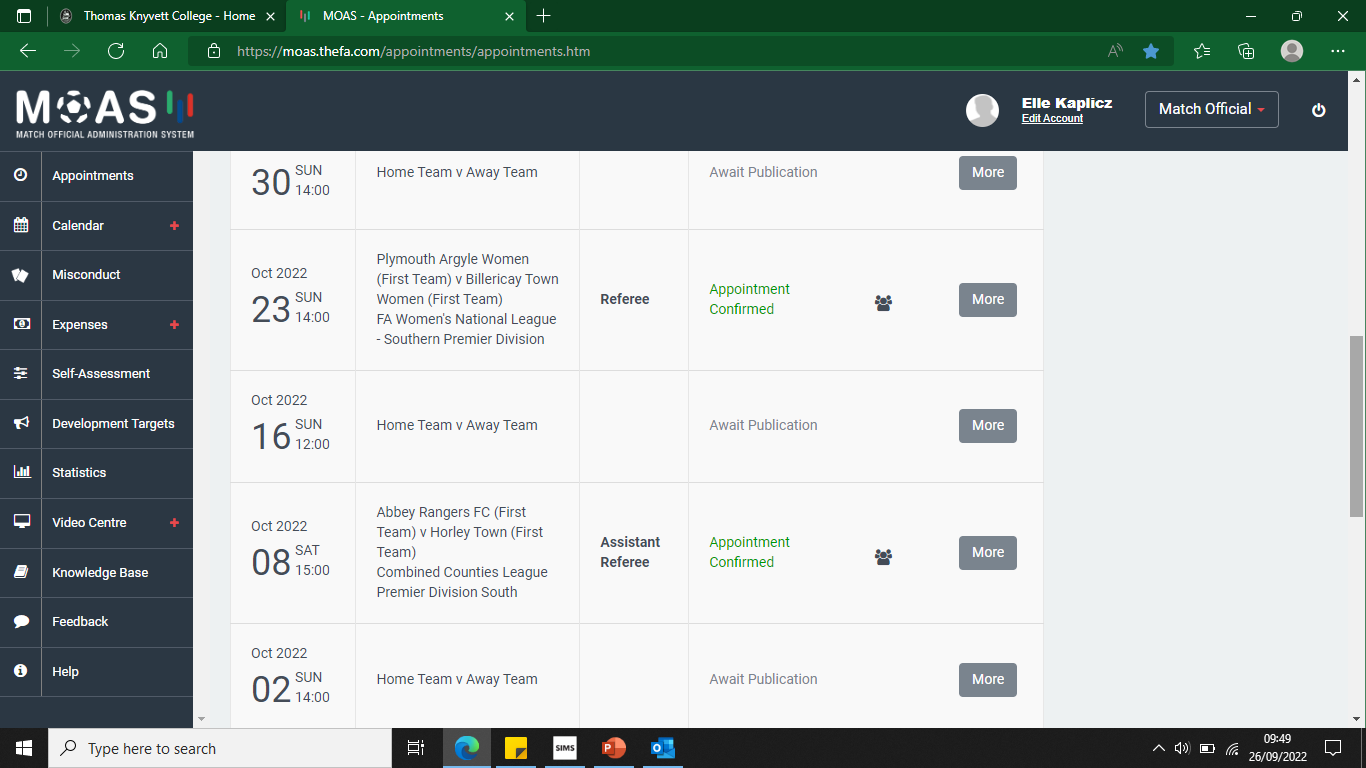 Women’s National league fixtures are released on the 23rd of each month.

Women’s Championship and Super league academy are released as provisions on the 15th of each month. 
Women’s Championship fixtures are released on the Monday of each week before the fixture.
Assessments for 2WARS
You will be assessed each game on the following:
Key match decisions in the game (Each goal counts as one plus other scenarios)
Signalling techniques
Application and interpretation of offside
Fitness, movement and positioning
Body language
Cooperation with referee and other match officials. 
Each area will be ranked as either: Serious development, advice for consideration, less, expected, better or excellent.
Email Craig Hicks and ask to be nominated for 4W-3W or 3W – 2W.
Recruitment